Kometa, KOMETA2
Jirka Škvor
Kometa
těleso sluneční soustavy
KOmplexní MEtodika TAjemnéhorozdělování finančních prostředků
Kometa
složitá metodika
nejasné vstupní údaje
chybné vstupní údaje
neprůhledné zpracování
ruční zpracování
Kometa
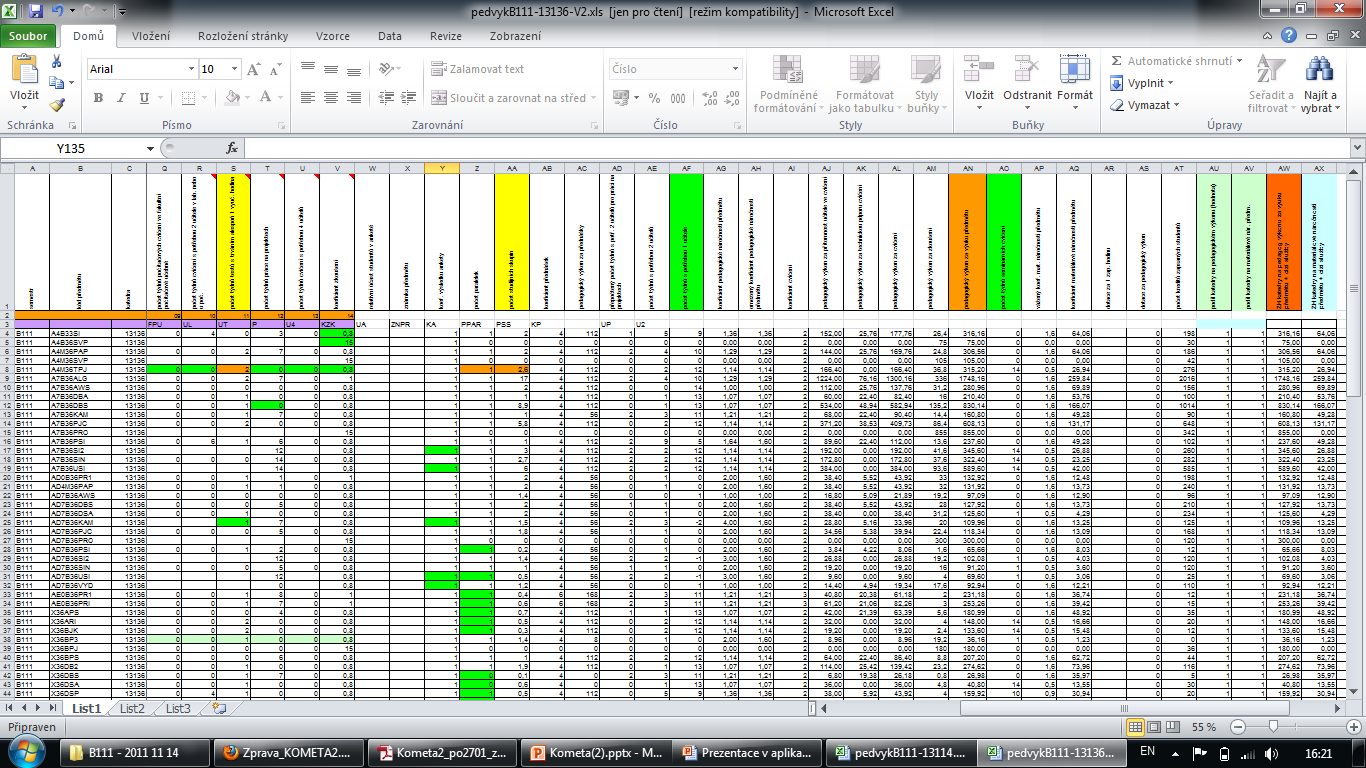 Kometa
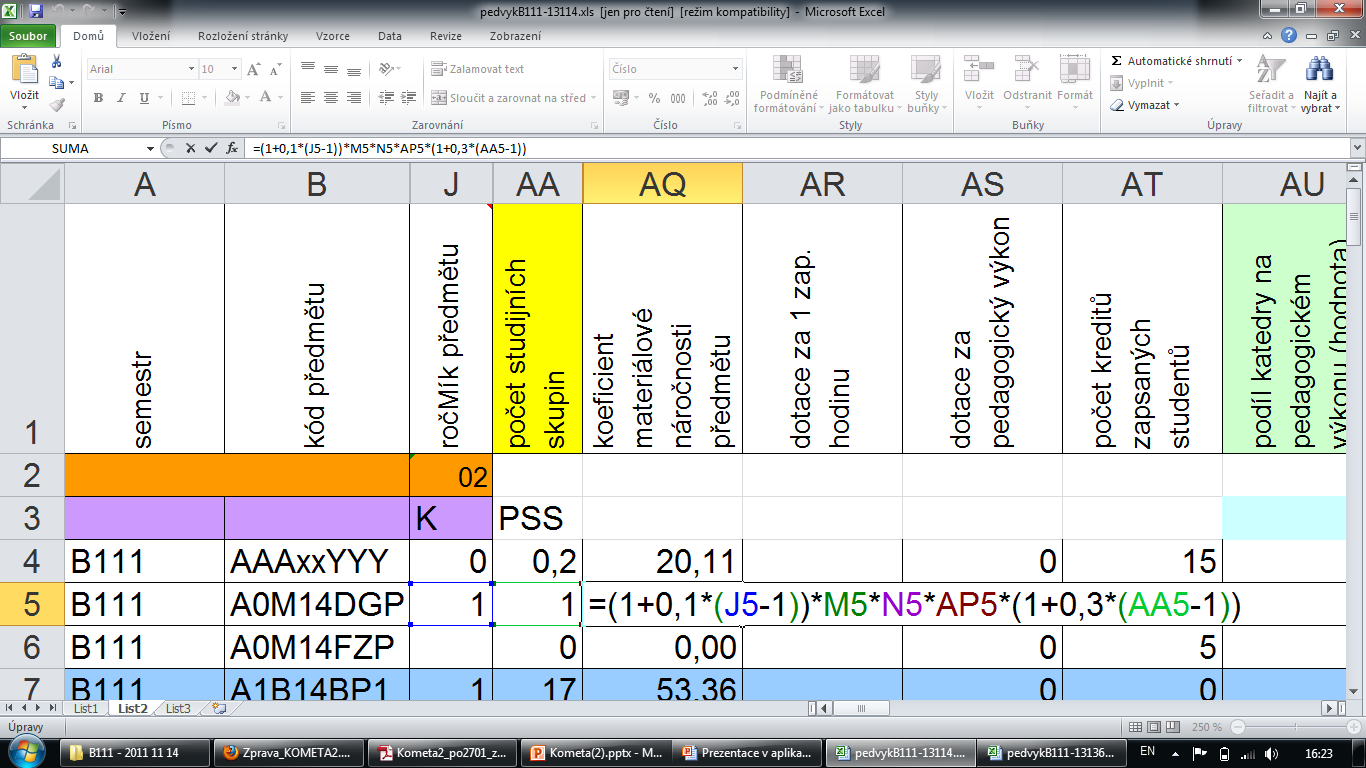 Kometa
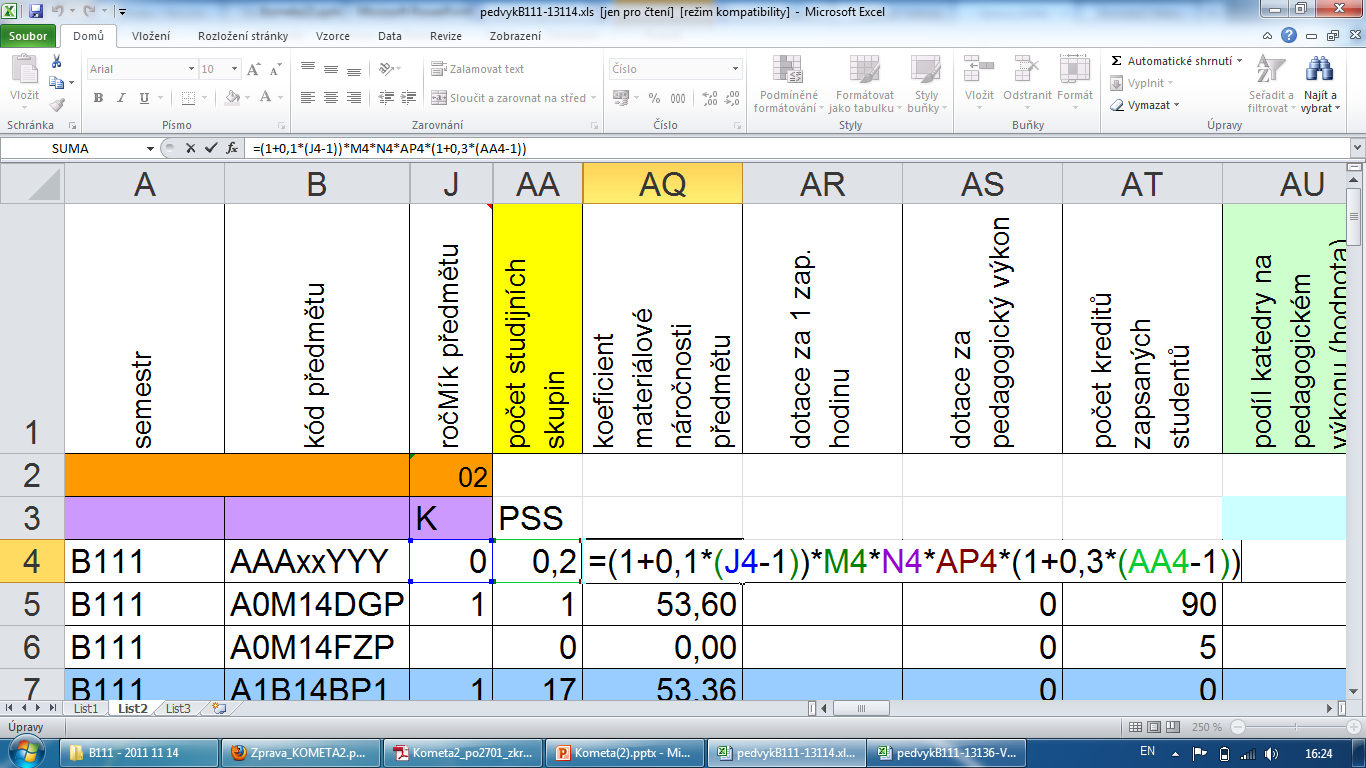 KOMETA: výroční zpráva
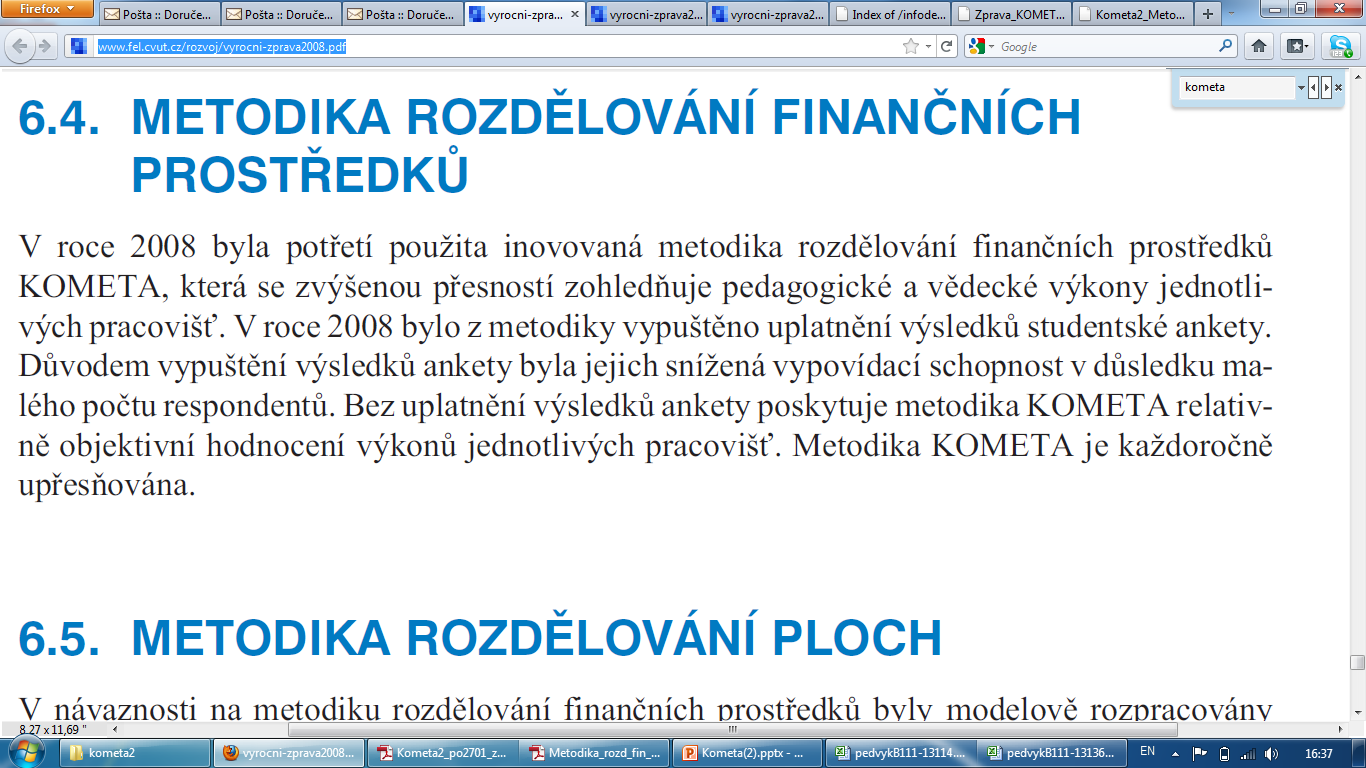 KOMETA: výroční zpráva
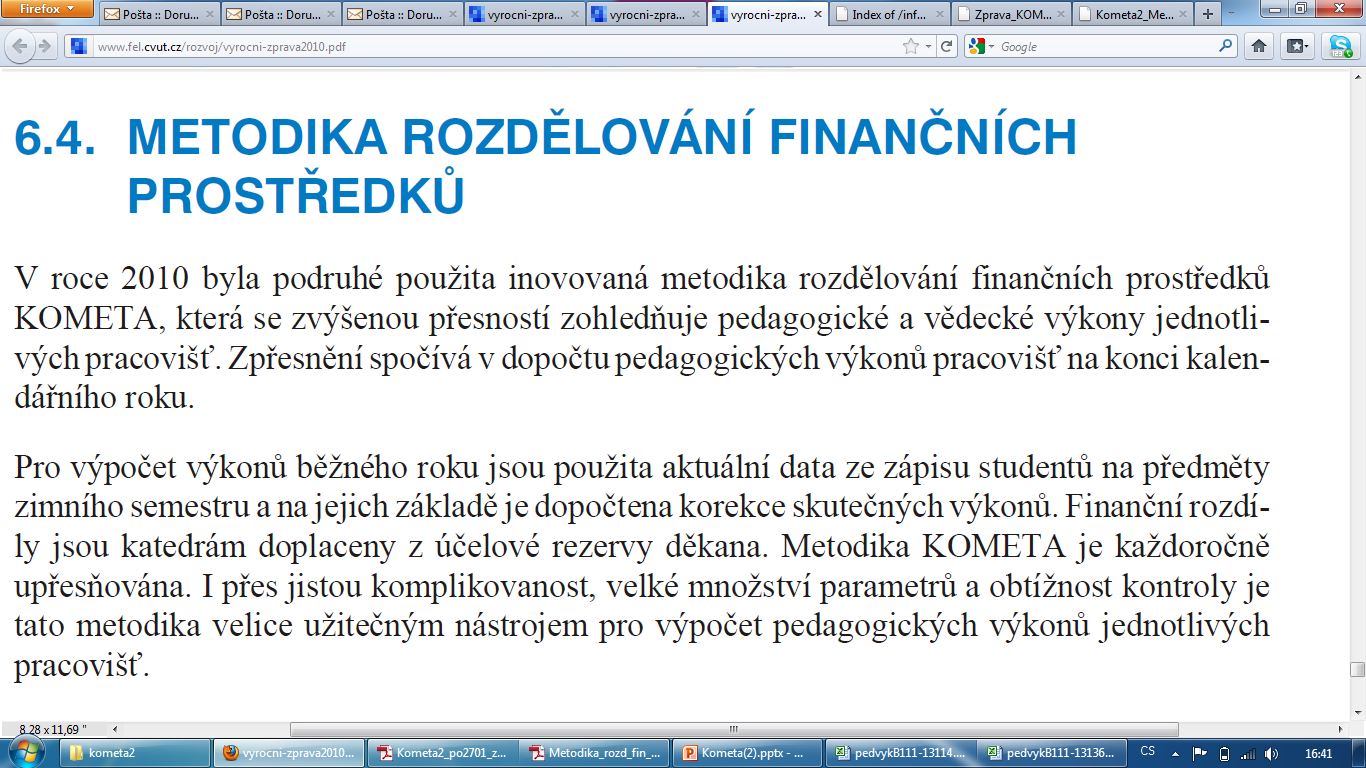 Kometa2: děkan
zjednodušit
zprůhlednit
menší zvýhodnění anglické výuky
lokální nespravedlivosti
Kometa(2)
pedagogické výkony
objednané předměty
vedoucí funkce
vedení doktorandů + studie, dizertace
(anketa)
chod katedry
pobyt doktorandů
rozdělení mzdy, INV
Kometa2 - komise
pedagogové
senátoři
lobbbisté
…
já: technický pohled, ověření dat!vstupy (KOS)                   peníze na katedry
Kometa2: diskuse
zvýhodnění jazyků
povinné předměty – počet skupin
malotřídky, velkotřídky
bezpečnosti
…
Kometa2: diskuse
rozdíl ZK – KZ
Z jen za docházku?
ZK ústní – za body během semestru?doporučení komise: ústnědoporučení rad: body

Kzk      =      1,0       0,8        0,2
Kometa
Kometa
Mzdy
NEI
Kč
INV
Kometa2
Kometa
Mzdy
Mzdy
NEI
NEI
INV
INV
Kometa2: mzdy
Kometa2: NEI, INV
Kometa2: co k136?
polepšíme, pohoršíme?

problém ověření: nemáme správná data

mzdy ±   
NEI, INV větší změny
Dotazy…?
KOMETA, KOMETA2